Five B2B prompts for smarter research.
Five B2B prompts using the deep search functionality
Each prompt is tailored to a specific, real-world use case:
Evaluating software tools
Sourcing physical products or equipment
Selecting service providers
Comparing vendors or suppliers
Exploring strategic partnerships or solution providers

You'll also see a real example of deep research on the CRM market, including how to extract content topics and keywords based on actual B2B search behaviours.
Researching a software tool
Example prompt:

Using your deep research capabilities, analyse the B2B market for [Product/Service, e.g., ERP software]. Focus on the needs of [Target Audience], e.g., CEOS and IT managers in manufacturing. Provide a structured response that includes:

Key questions that [Target Audience] typically have when researching [Product/Service] (e.g., features, integration, cost).  

Traditional search engine behaviours, including common keywords, phrases, and queries used to find [Product/Service] (e.g., 'best [Product/Service] for [industry]').  

Generative AI query patterns, showing how [Target Audience] might phrase questions to AI systems (e.g., 'compare [Product/Service] options for [specific need]').  

Background context explaining why these questions and search behaviours are common, including industry trends, pain points, and decision-making factors for [Target Audience].

Ensure the response is concise, relevant to B2B contexts, and reflects current market dynamics as of [May 2025].
Description: A B2B organisation evaluates software tools to address operational needs, such as ERP, CRM, or project management software. The target audience includes decision-makers (e.g., CEOs, IT directors) and practitioners (e.g., operations managers, IT teams).
Why it's useful: Software tools are widely adopted across B2B sectors, including manufacturing (e.g., ERP for production) and services (e.g., CRM for sales). A prompt can reveal what features users prioritise, search patterns (e.g., "best ERP software for small businesses"), and AI queries (e.g., "compare Salesforce vs. Zoho CRM for integration").
Target Audience: Decision-makers (CEOs, IT directors) and practitioners (operations managers, IT teams).
Researching a physical product or equipment
Example prompt:

Conduct a deep research analysis on the B2B market for [Product/Service], e.g., industrial automation equipment. Target the needs of [Target Audience], e.g., operations directors and engineers in manufacturing. Deliver a structured response that includes:

Key questions that [Target Audience] ask when evaluating [Product/Service] (e.g., durability, compatibility, ROI).  

Traditional search engine behaviors, such as specific keywords and search queries used to source [Product/Service] (e.g., '[Product/Service] suppliers for [industry]').  

Generative AI query patterns, illustrating how [Target Audience] might query AI for insights (e.g., 'what is the best [Product/Service] for [specific use case]?'). 

Background context detailing the drivers behind these questions and behaviours, including industry-specific challenges, technical requirements, and procurement processes for [Target Audience].

Keep the response actionable, B2B-focused, and aligned with market trends as of [May 2025].
Description: A B2B company is seeking physical products or equipment, such as industrial machinery, automation systems, or office hardware. The target audience includes decision-makers (e.g., operations directors, procurement managers) and technical practitioners (e.g., engineers, maintenance teams).
Why it’s useful: Manufacturing and other industries rely on specialised equipment to maintain production or operations. A prompt can uncover search behaviours (e.g., "industrial robots for automotive manufacturing") and AI queries (e.g., "what is the ROI of automated welding machines?").
Target Audience: Decision-makers (operations directors, procurement managers) and practitioners (engineers, maintenance teams).
Researching a service provider
Example prompt:

Using deep research, explore the B2B landscape for [Product/Service], e.g., logistics services. Focus on [Target Audience], e.g., COOs and logistics coordinators in manufacturing. Provide a structured response with:

Key questions that [Target Audience] have when selecting [Product/Service] (e.g., reliability, scalability, compliance).  

Traditional search engine behaviours, including keywords and phrases used to find [Product/Service] (e.g., '[Product/Service] providers near [location]').

Generative AI query patterns, showing how [Target Audience] might ask AI for guidance (e.g., 'which [Product/Service] provider offers [specific capability]?’).

Background context explaining the reasons for these questions and search patterns, including industry demands, operational pain points, and evaluation criteria for [Target Audience].

Ensure the response is concise, tailored for B2B decision-making, and reflects current industry dynamics as of [May 2025]."
Description: A B2B organisation is looking for a service provider to outsource functions like logistics, compliance, or marketing. The target audience includes decision-makers (e.g., COOs, compliance officers) and practitioners (e.g., logistics coordinators, marketing managers).
Why it’s useful: Service providers are critical for operational efficiency and compliance across industries, including manufacturing (e.g., logistics) and tech (e.g., cybersecurity). A prompt can highlight search terms (e.g., "logistics providers for manufacturing") and AI queries (e.g., "best compliance services for ISO 9001").
Target Audience: Decision-makers (COOs, compliance officers) and practitioners (logistics coordinators, marketing managers).
Researching a vendor or supplier
Example prompt:

Perform a deep research analysis of the B2B market for [Product/Service], e.g., raw material suppliers. Target [Target Audience], e.g., procurement directors and quality control teams in manufacturing. Deliver a structured response that includes:

Key questions that [Target Audience] ask when researching [Product/Service] (e.g., quality standards, delivery reliability, pricing).  

Traditional search engine behaviours, such as common search terms and queries used to identify [Product/Service] (e.g., '[Product/Service] for [industry] near me').  

Generative AI query patterns, reflecting how [Target Audience] might query AI for insights (e.g., 'how to evaluate [Product/Service] for [specific requirement]?').  

Background context outlining why these questions and behaviours occur, including supply chain challenges, industry-specific needs, and vendor selection processes for [Target Audience].

Keep the response B2B-focused, practical, and informed by market conditions as of [May 2025].
Description: A B2B company evaluates vendors or suppliers for raw materials, components, or specialised parts. The target audience includes decision-makers (e.g., procurement directors, supply chain managers) and practitioners (e.g., purchasing agents, quality control teams).
Why it's useful: Reliable suppliers are essential for manufacturing (e.g., steel suppliers) and other sectors (e.g., component suppliers for electronics). A prompt can reveal search patterns (e.g., "reliable steel suppliers for manufacturing") and AI queries (e.g., "how to evaluate a supplier for quality and delivery?").
Target Audience: Decision-makers (procurement directors, supply chain managers) and practitioners (purchasing agents, quality control teams).
Researching a strategic partnership or solution provider
Example prompt:

Using your deep research capabilities, investigate the B2B market for [Product/Service], e.g., digital transformation solutions. Focus on [Target Audience], e.g., CEOs and innovation managers in manufacturing. Provide a structured response that includes:

Key questions that [Target Audience] have when exploring [Product/Service] (e.g., implementation timeline, ROI, expertise).

Traditional search engine behaviours, including keywords and queries used to find [Product/Service] (e.g., '[Product/Service] consultants for [industry]’).

Generative AI query patterns, showing how [Target Audience] might ask AI for recommendations (e.g., 'what are the benefits of [Product/Service] for [specific goal]?’).

Background context explaining the motivations behind these questions and behaviours, including industry trends, strategic priorities, and partnership evaluation factors for [Target Audience].

Ensure the response is concise, relevant to B2B contexts, and reflects market dynamics as of [May 2025].
Description: A B2B organisation is exploring strategic partnerships or solution providers for innovation, such as AI consulting, digital transformation, or sustainability solutions. The target audience includes decision-makers (e.g., CEOs, strategy directors) and technical practitioners (e.g., innovation managers, IT specialists).
Why it's useful: Partnerships drive competitiveness, especially for traditional industries adopting digital or sustainable practices. A prompt can uncover search behaviours (e.g., "AI consulting firms for manufacturing") and AI queries (e.g., "what are the benefits of digital transformation for small manufacturers?").
Target Audience: Decision-makers (CEOs, strategy directors) and practitioners (innovation managers, IT specialists).
Comprehensive analysis of the B2B CRM market for Sales Directors and Marketing Managers in Tech Firms
This analysis delves into the B2B market for Customer Relationship Management (CRM) software, focusing on the needs of Sales directors and marketing managers in B2B tech firms as of May 2025. It covers key questions, search behaviours, generative AI query patterns, and the underlying context driving these behaviours, reflecting current market dynamics and industry trends.
Key questions in CRM Software Research
Sales directors and marketing managers in B2B tech firms have specific concerns when evaluating CRM software, driven by the need to manage complex sales cycles and enhance marketing effectiveness. Based on recent analyses, the following questions are typical:
Automation features: What features does the CRM offer for automating sales and marketing tasks, such as lead scoring, follow-ups, and email scheduling?
Integration capabilities: How well does the CRM integrate with existing tools and systems, such as email marketing software, accounting tools, and social media platforms?
Cost considerations: What is the total cost of implementing and maintaining the CRM, including subscription fees, additional costs, and potential ROI?
Analytics and reporting: Does the CRM provide advanced analytics and reporting capabilities, such as sales forecasting, campaign performance tracking, and customer behaviour insights?
Scalability: Is the CRM scalable to support business growth, accommodating increasing data volumes and team sizes?
Customer support: What level of customer support and training does the vendor offer to ensure user adoption and effective implementation?
AI-Powered features: Are there AI-powered features that can enhance sales and marketing strategies, such as predictive analytics, lead prioritisation, and personalised recommendations?
User-Friendliness: How user-friendly is the CRM interface, and is there a mobile app available for on-the-go access?

…
How to use the results of the deep research to find topics and keywords
On the right is an extract of a deep research to understand what a sales director of a B2B tech company might ask before choosing a CRM solution.
The research gives you a quick overview of what areas are likely important for people in your target audience to get answers to.
By going through the research, you can easily find topics and questions to take into further topic research and search behaviour analysis.
Based on keywords, phrases and questions, you can build relevant lists that are then used to decide which articles to create and how their content should be structured.
For example, we see here that questions around sales and marketing data automation are essential. We also see that integration with existing systems is an issue that the target group has.
Understand better which features and selection criteria are important.
The tables on the right are based on the deep research for CRM system selection. By reviewing the desired key features and selection criteria, you can also understand what keywords and topics your content needs to cover.
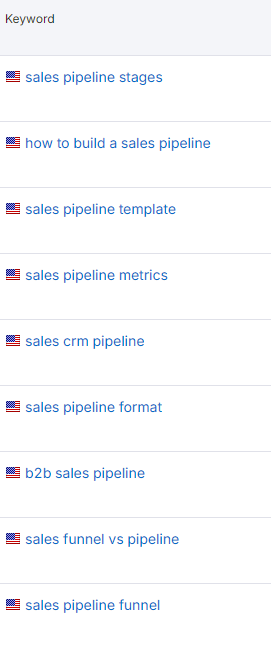 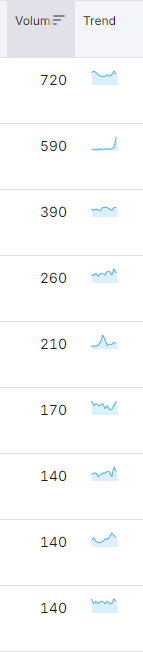 For example, we see that there are questions around deal stages and pipelines.

Based on this, further research can be done via tools that show search volumes for direct keywords and related topics/questions.
Thank you!
Want support using these prompts in your work? I'm happy to help.

Book a meeting
[Speaker Notes: That's all for this time.
Feel free to reach out with any questions or for further discussion.]